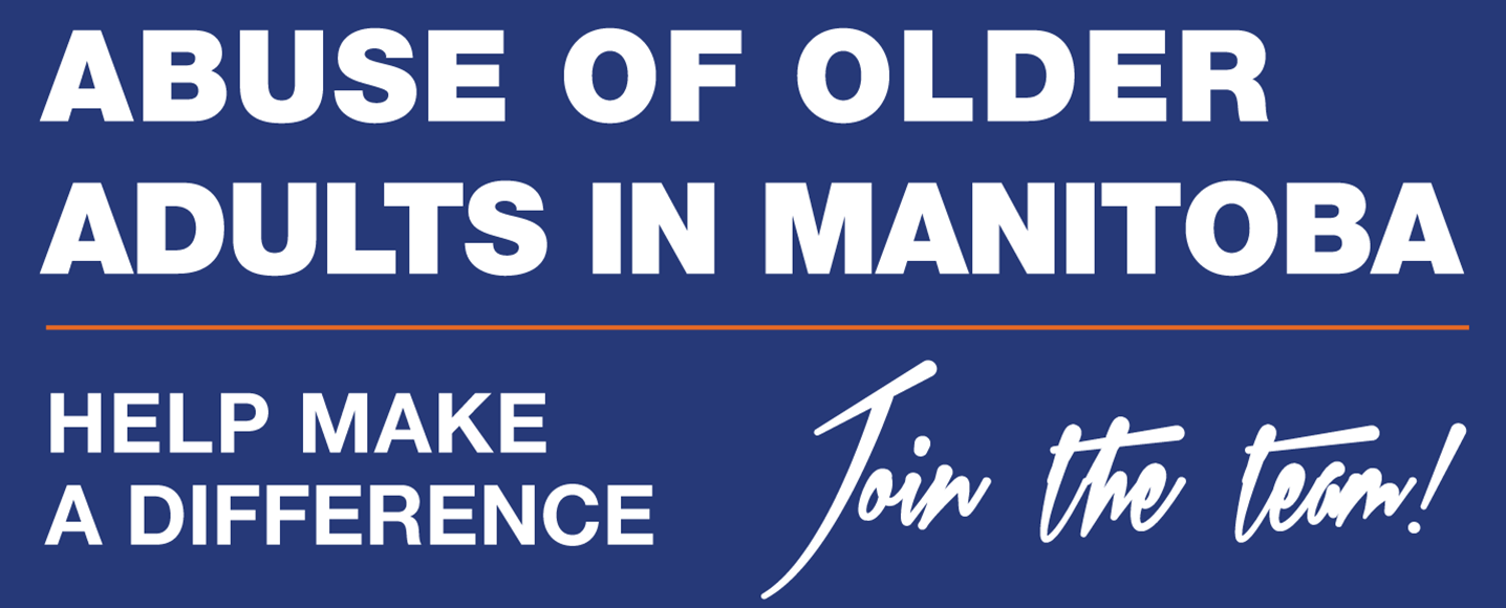 Since 2002, the Manitoba government has led a provincial elder abuse strategy focused on elder abuse prevention. The results in this presentation highlight work from April 1, 2021 – March 31, 2022.
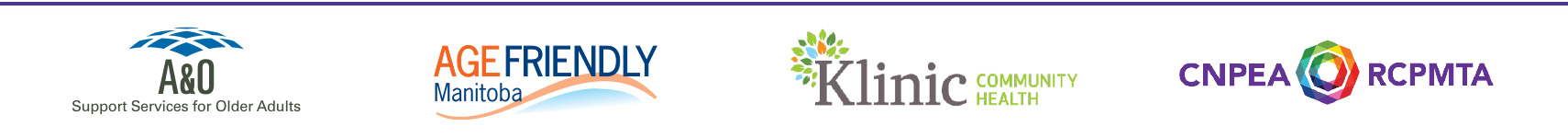 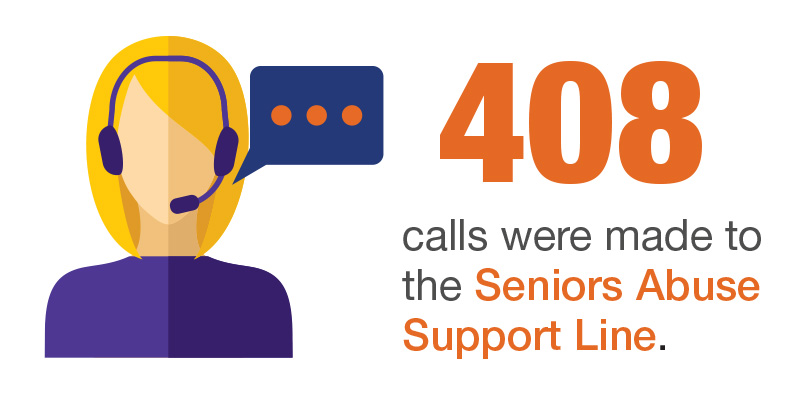 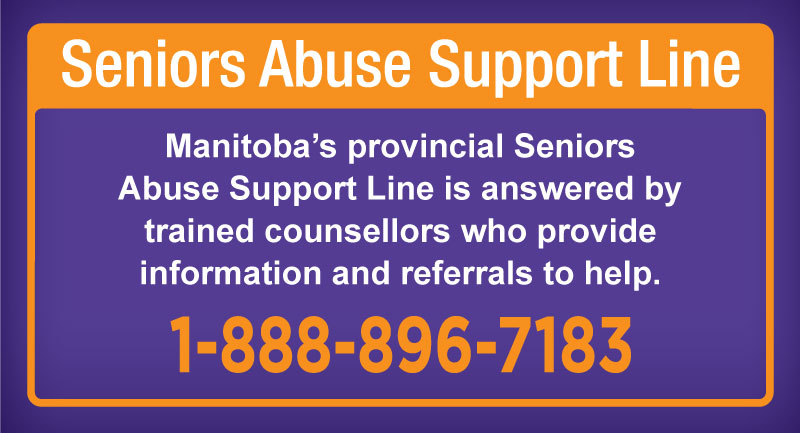 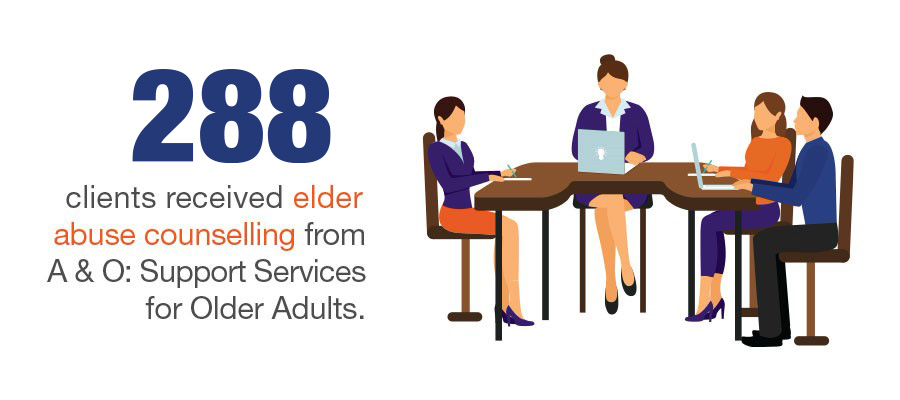 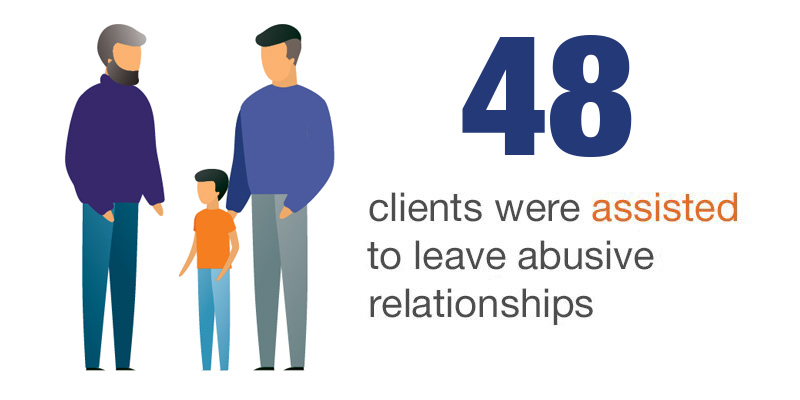 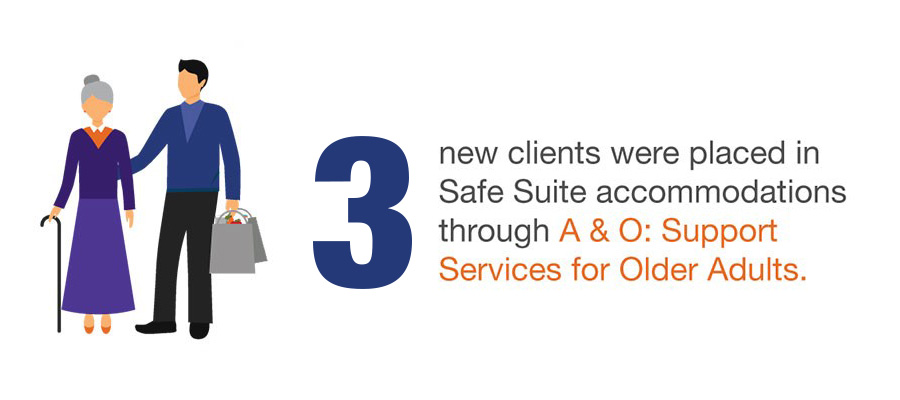 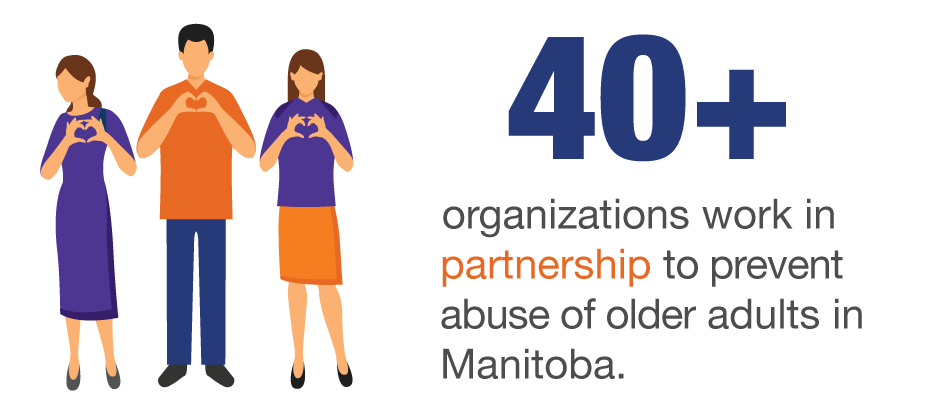 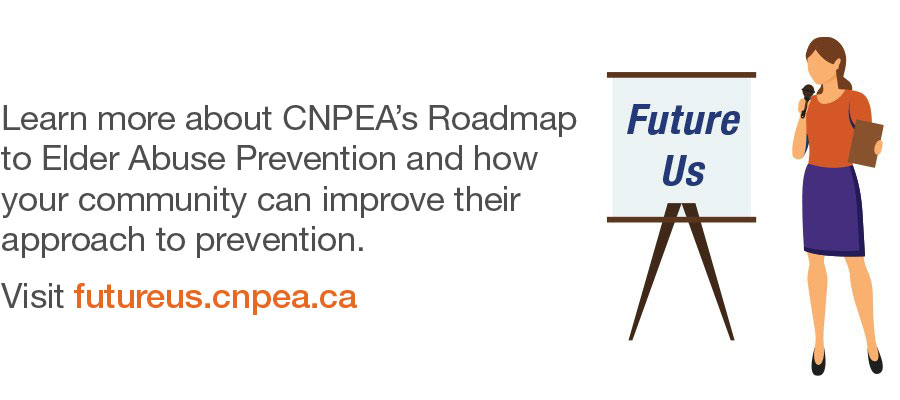 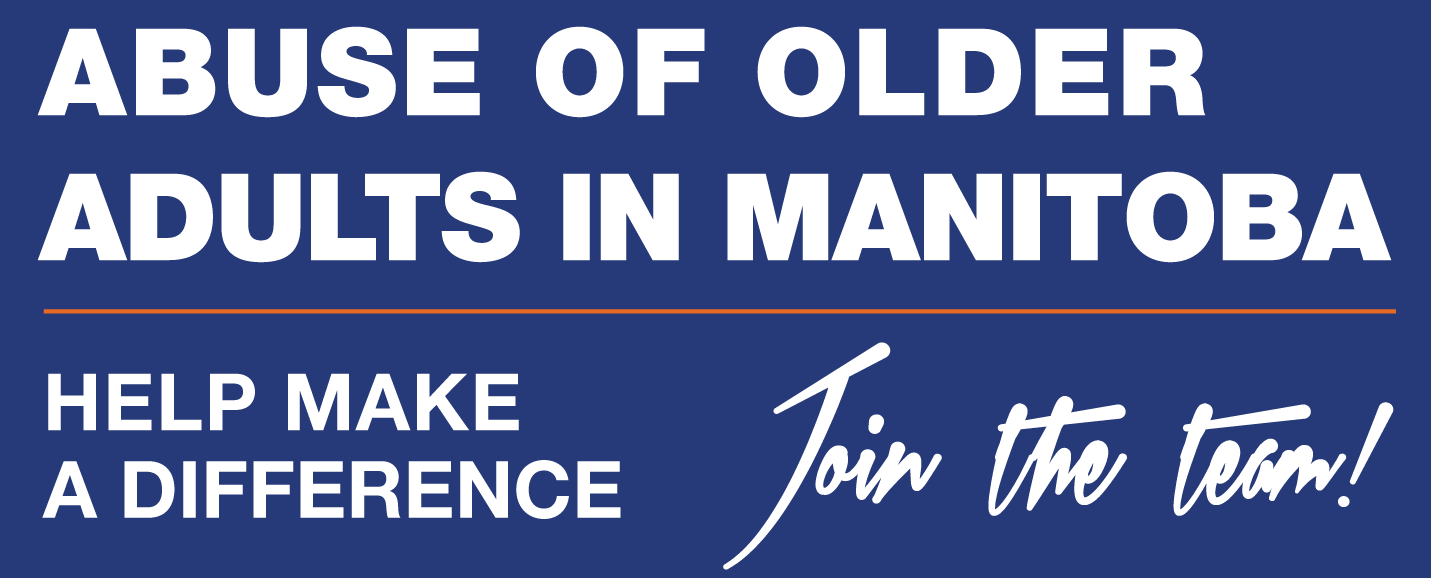